Santa MaríaLotes de Ubicación Privilegiada
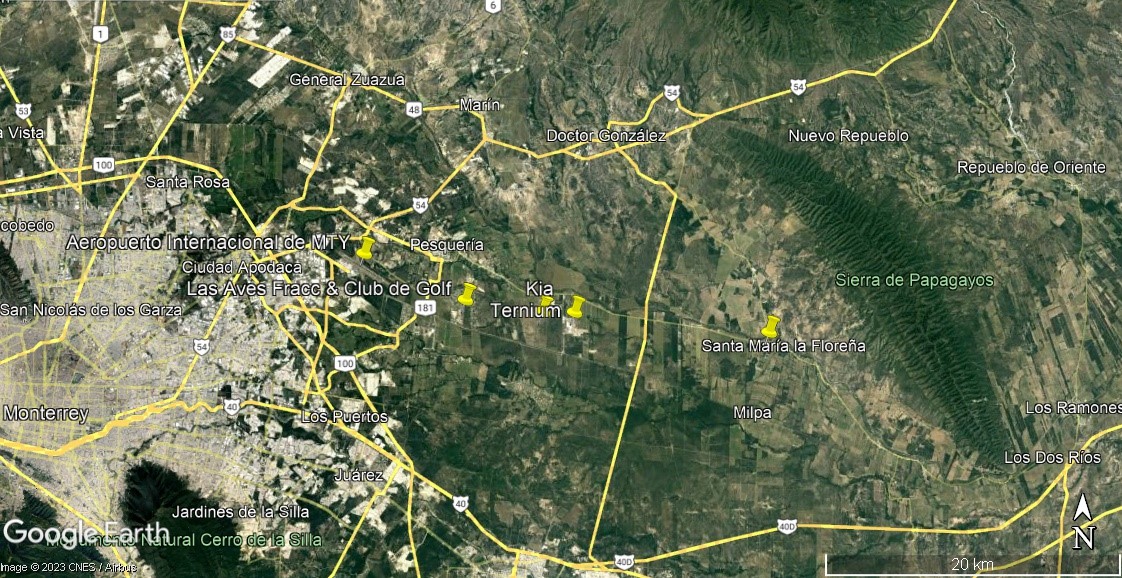 Santa María
Ternium y Kia 14 kmLas Aves y Pesquería 20 kmAeropuerto Intl 25 kmEn Unión de Ejes Viales de Pesquería y Doctor Gzz
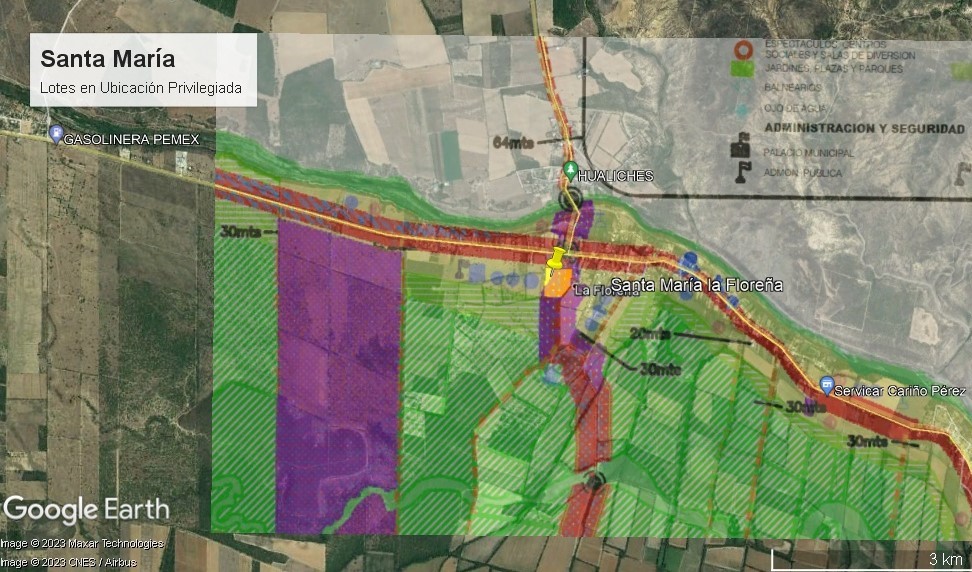 Santa María
Plan Municipal de Desarrollo contemplando prolongar actual Eje Vial de Doctor González más hacia el Sur, de esta manera pasando alado de los Lotes (Naranja), y brindándoles Uso Industrial (Morado), Comercial (Rojo) y para Vivienda [Ejecución de Plan M D Pendiente]
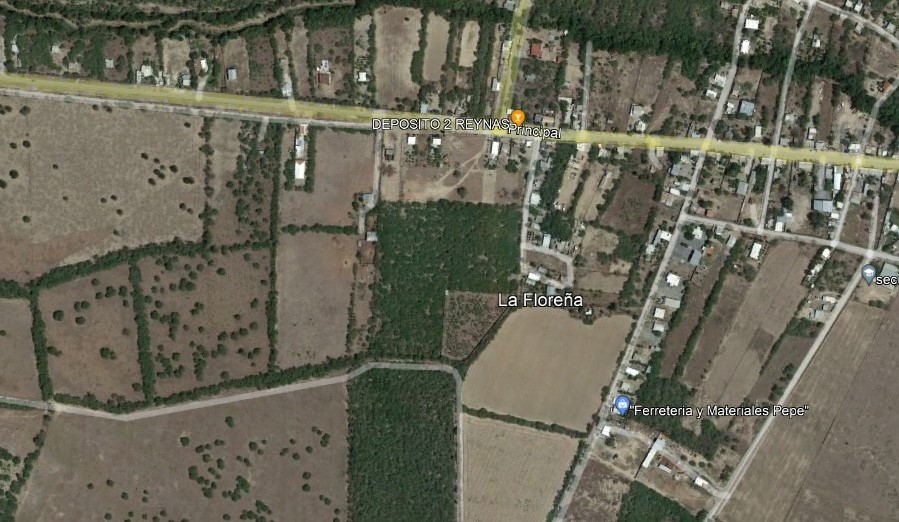 Santa María
27,337 m2



                 7,225 m2
Luz, agua y drenaje al pie de cada lote.  Se conecta y contrata
Contáctanos…
Venta Exclusiva de Lotes Premium+52 1 (811) 746 2031
venta.exclusiva.lotes.premium@gmail.com